1.2 Sorteren en selecteren
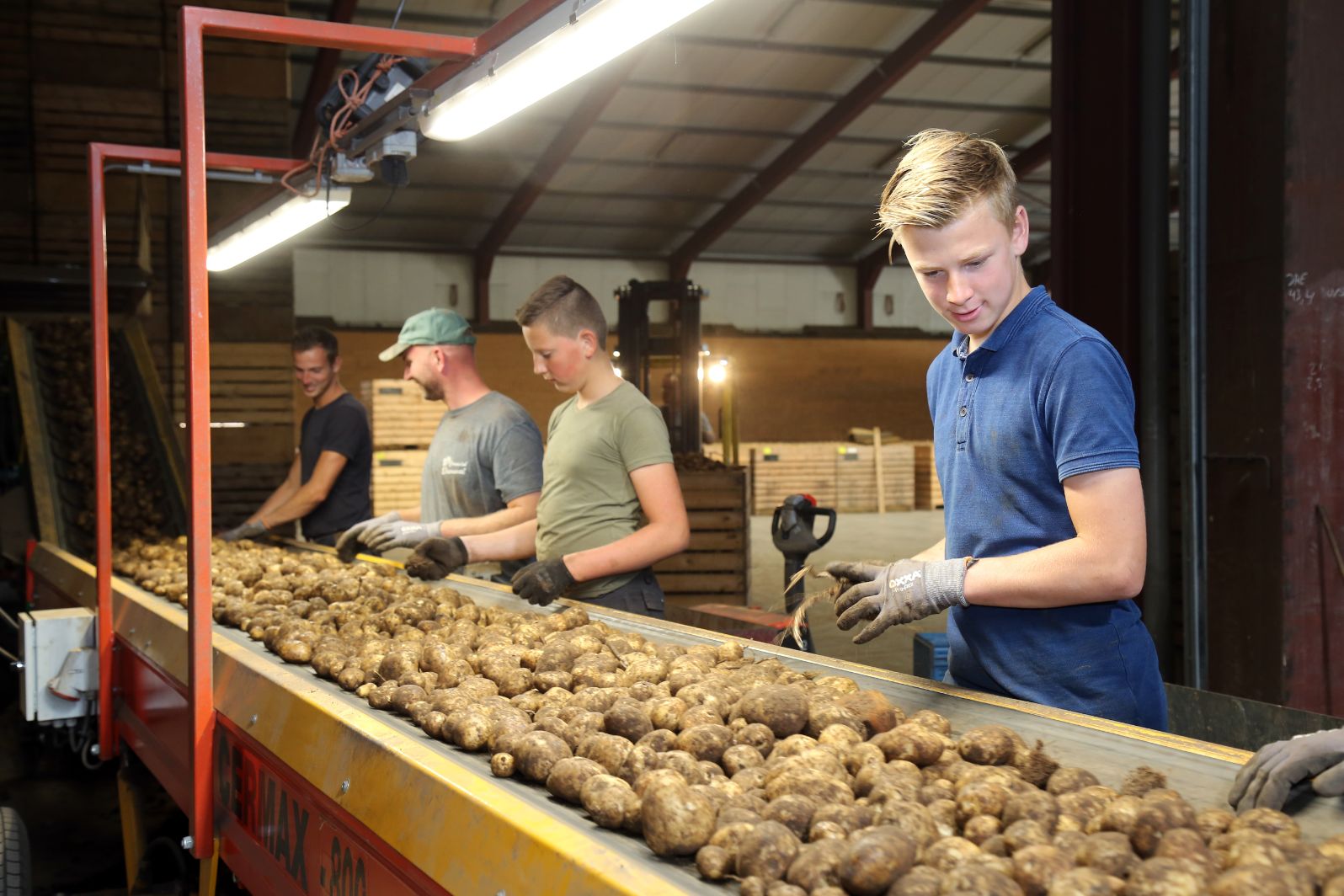 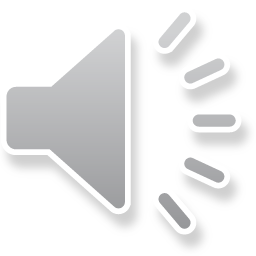 Ingangscontrole
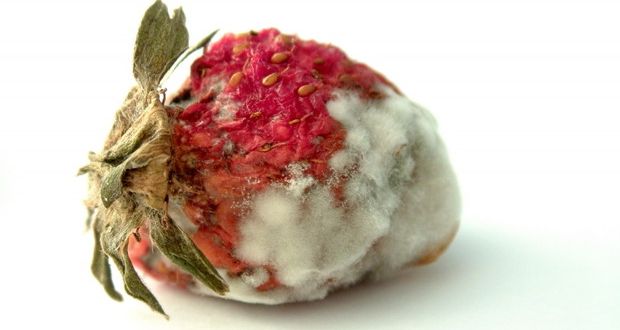 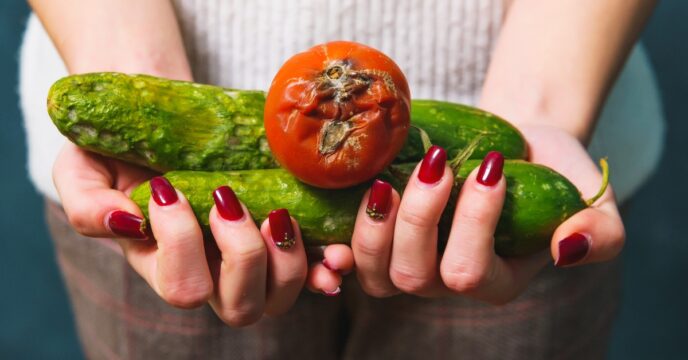 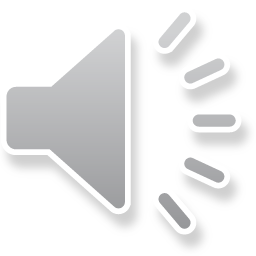 Sorteren = scheiden op eigenschap
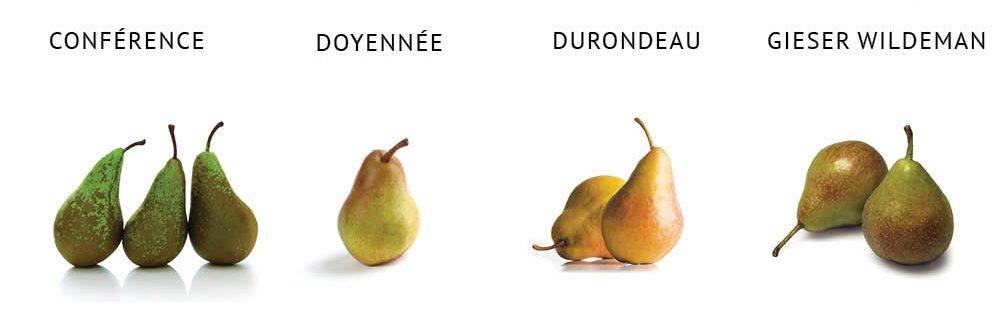 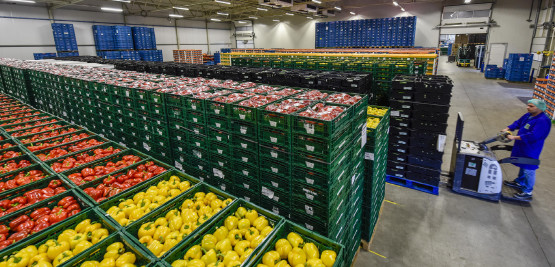 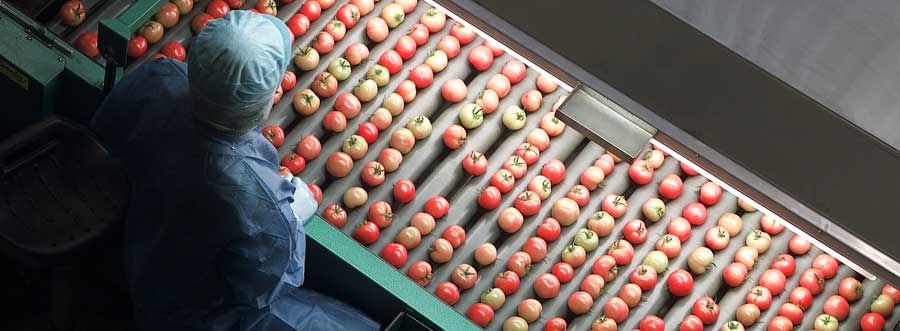 Selecteren = scheiden op kwaliteit
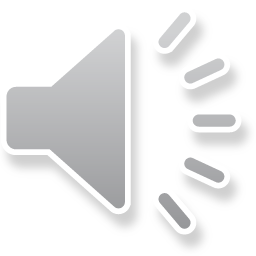 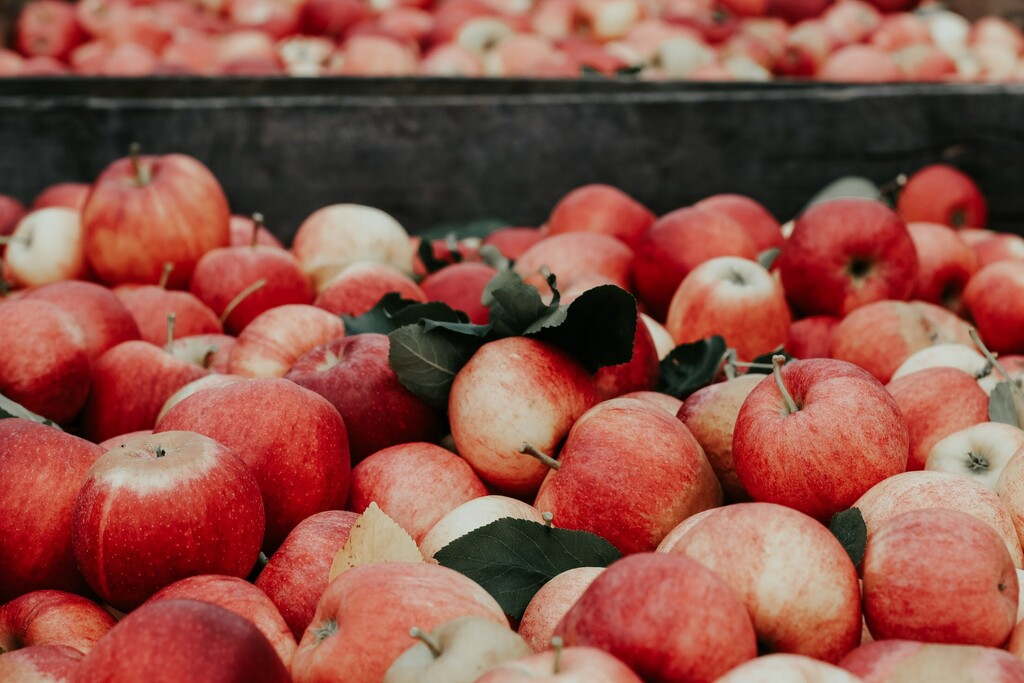 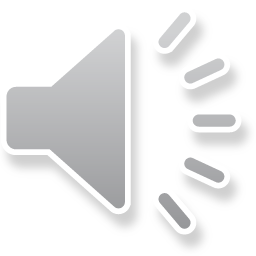 Klassen
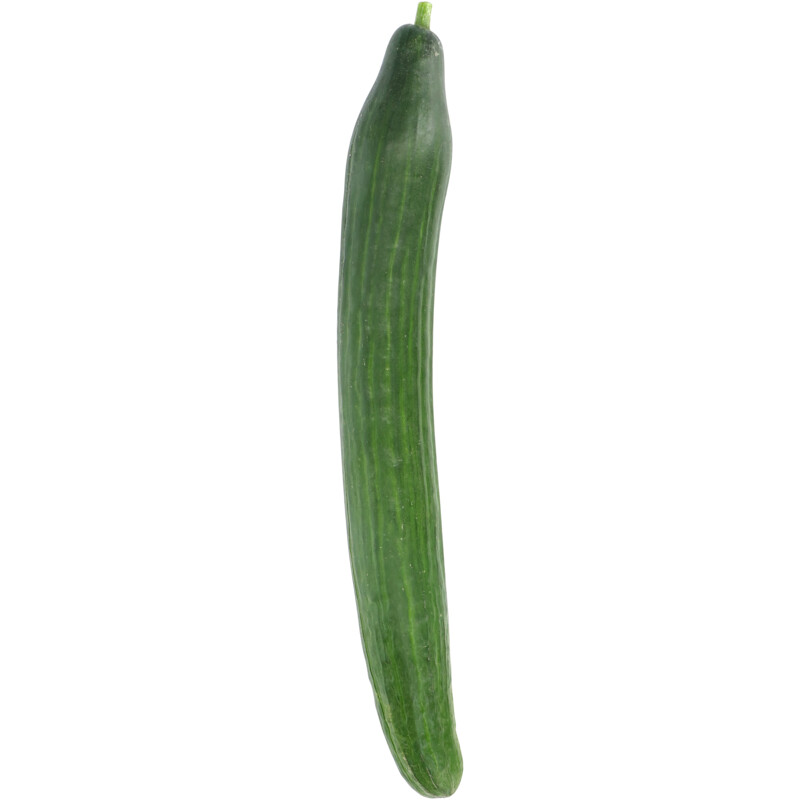 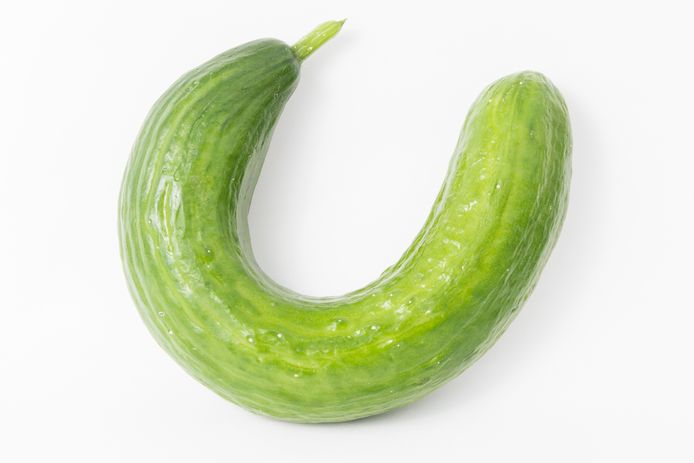